Justice, Democracy and the Rule of Law SeminarBrussels, 17 – 20 June 2013
Parliamentary development in EU support to democratic governance
Jonathan Murphy 
Consultant on parliamentary development 
Chief Technical Adviser to the Project in support of Constitutional, Parliamentary and National Development in Tunisia
Presentation contents
Parliamentary development in democracy support

Support to the democratic transition in Tunisia 

Performance indicators in parliamentary development
2
1. The logic of parliamentary development
Parliaments and democratic develoPment
3
Parliaments and democracy
Parliaments – places where issues are debated and decided - have existed in various forms in different regions of the world for several thousand years
Although historically there have been attempts to build democracies without parliaments, parliaments exist in all modern democracies
Parliaments represent the formal link between the citizen and civil society and the state
Substantial research evidence (example Valerie Bunce, 2008, Stephen Fish, 2009) demonstrates link between strong parliaments and stable democracies
The classic roles of parliaments include legislation, oversight of the executive, and representation of the citizen.
4
Criticisms of parliaments
Parliaments are weak and marginalized vis-à-vis the executive
Represent a purely formal and processual type of democracy
Civil society can be the foundation of a participatory democracy
Parliaments are themselves elite institutions
5
Responses to critiques
Although parliaments in emerging democracies often have these weaknesses, the need is to strengthen rather than build parallel legitimacies
Donors have an important role both directly in supporting parliamentary development and in avoiding undermining parliaments in aid practices
Civil society is essential to democracy, but parliaments are the key channel to bring the voice of civil society to the policy-making level
6
EU support to parliaments
EC has been supporting parliamentary development for the past twenty years
Over the past decade there have been over 50 EU-supported parliamentary development projects in 30 countries
EU has also supported several regional parliaments, as well as included parliament development within a number of budget support programmes
The total value of EC support to parliamentary strengthening over the past decade is over €100 million
7
Thinking about Parliamentary Development
Impact takes time
Performance assessment must be integrated in project design and implementation
Relationship between effective parliaments and democracy key in project design and evaluation, 
Parliaments’ place in an international institutional ecosystem strongly influences organizational behaviour and ambitions
Parliamentary development, like all international development, needs to be country owned and driven.
8
2. CASE STUDY: Project in support of Constitutional, Parliamentary and National Development in Tunisia
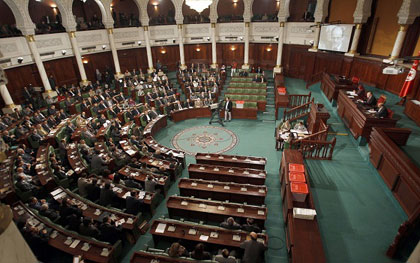 9
Project background
Project established after the Tunisian Revolution launched the Arab Spring in January 2011
Contains three elements – 1) support to the Constituent Assembly in the development of the new Constitution, 2) Longer term support for parliamentary institutional development, 3) Support to national dialogue through civil society
Funded by Japan, Belgium, Sweden, EU, Denmark, Norway
Delivered by UNDP
Budget of $18 million from 2012 to 2015
10
Project achievements
Underpinned the national consultation process on the constitutional drafts; built consensus on the need for continuing citizen engagement in political processes
Supported development of financial and administrative autonomy
Built partnerships with parliaments including the EP and several EU member state parliaments – sustainability strategy
Developed understanding of role of political opposition and of parliamentary groups in the Assembly
11
Transition challenges
Country has never known democratic system; risk of authoritarian reflex
Divergence in societal vision between ‘Mediterranean secularist’ and ‘Arab Muslim’
Difficult economic situation exacerbated by absence of strong government
Potential security risks
Weak or discredited state institutions including parliament and parliamentary administration
12
Delivery challenges
Large programme funded over short time during busy period for dual-responsibility Assembly – pushing at limits of absorption capacity
Some misalignment between donor funding cycle and realities of the extended constitutional process
Need to implement rapidly while respecting UN administrative processes
13
Performance measure example
14
3. Measuring Impact
Performance indicators in parliamentary develoment
15
Importance of measuring impact of democratic development initiatives
Democratic development often seen as lacking in focus and with questionable impact
Contrasted with ‘direct’ support to alleviate poverty
Nevertheless poor governance is routinely identified as a key cause and exacerbating factor in poverty
Need to better understand how and why some approaches work better than others
16
Challenges in performance and impact measurement
Problem of macro-outcome measurement (for example, the quality of democracy overall) impact on which is unlikely to be measurable through a small PD project
Alternatively measurement of outputs (number of people trained, delegations sent on study missions, etc.)
Objective is to identify meso indicators: change factors that improve institutional funding and are linked to institutional efficiency and effectiveness
17
Levels of evaluation and performance measurement
18
Programme logic evaluation
A crucial step in effective measurement is a clear theory of change and logic of intervention
Monitoring and evaluation must assess the extent to which the programme logic supports the actions outcomes that are sought, and the interventions undertaken to bring them about.  
As programme design hypotheses are confirmed or rejected, projects need to be revised, with anticipated outcomes as well as interventions adjusted.
19
Main areas of PD intervention activities
20
Example of outcomes in Oversight strengthening
Parliament consistently and effectively uses the available range of oversight tools
Improved dialogue and collaboration with civil society on policy oversight issues
Enhanced expert capacity of legislative committee staff to provide expert support and advice on oversight
21
Operationalizing Outreach Outcome Measurement
22
Example of a performance measurement – public outreach
23
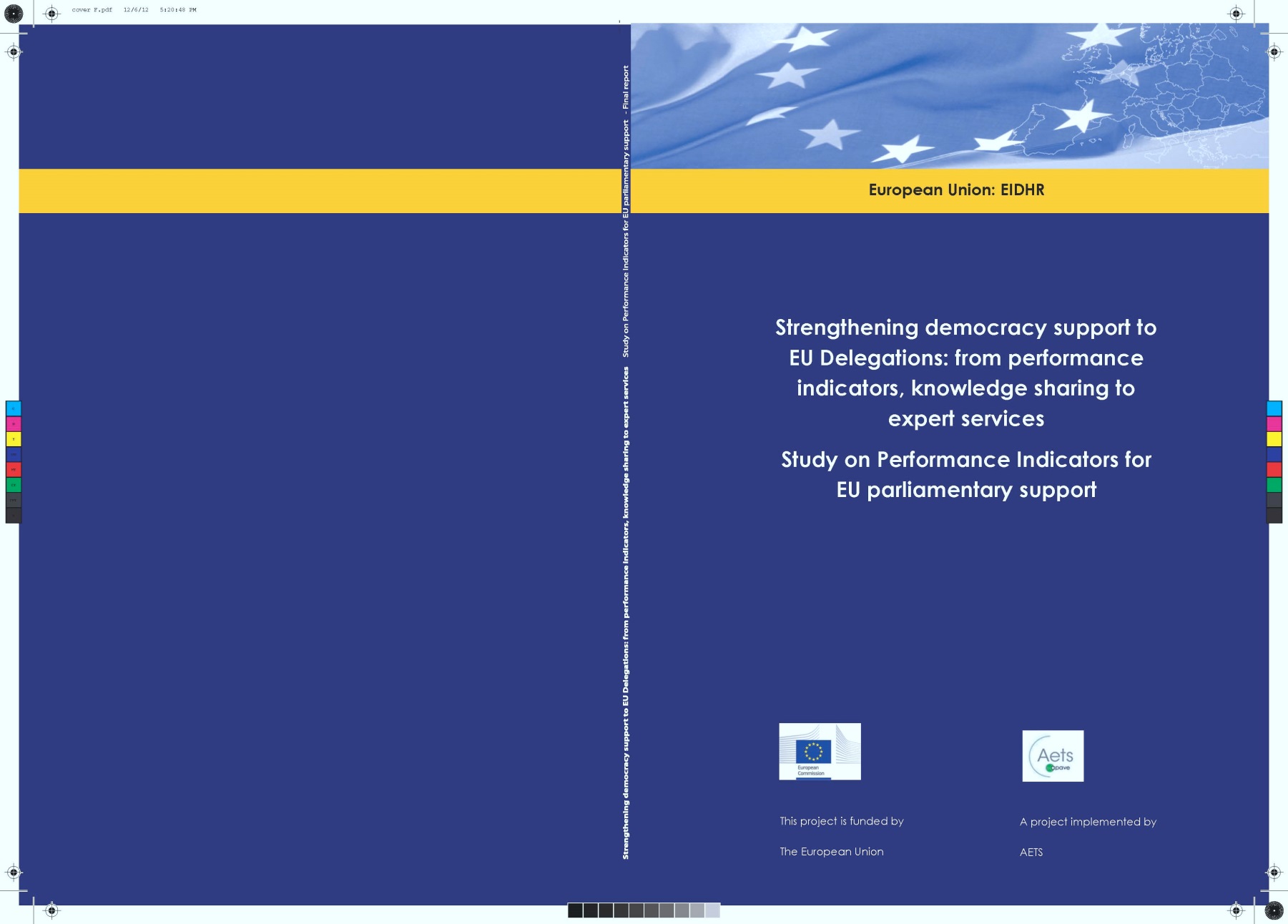 24